Биографија познате личности
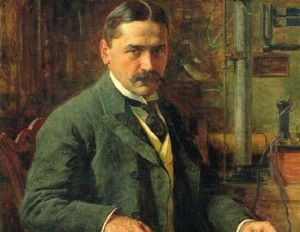 Србин који је повезао свијет – Михајло Пупин
(лични подаци)	Михајло Пупин је рођен 9. октобра 1858. године у Идвору у Банату. Сам себи је дао надимак „Идворски” по родном мјесту.  Његови родитељи, Константин и Олимпијада, иако неписмени земљорадници, упућивали су га од раног дјетињства да иде у свијет и бави се науком. Мајка му је говорила да је знање свјетлост која освјетљава кроз живот и да не смије остати слијеп код очију. 
(подаци о школовању) 	Одрастао је са четири брата и пет сестара. Своје основно образовање је стекао у идворској школи, а затим наставља своје
школовање у Панчевачкој гимназији, где је имао среће да има добре наставнике из природних наука. На почетку школовања није био најбољи ђак, али се убрзо поправио, па је његов учитељ рекао да се “десило чудо”.
Током љетњих игара на пашњацима, гдjе је са дjечацима чувао говеда, вjежбали су дозивање кроз земљу и оријентацију према звијездама, што ће му током животних открића постати основа за телефонију на великим удаљеностима
	Наставник Кос, који је препознао Пупинов потенцијал и даровитост, омогућио му је да, након гимназије, оде на студије у Праг 1872. године. У Прагу остаје веома кратко и након изненадне смрти његовог оца, одлучује да отпутује у Америку. Продао је своје књиге и одијело како би купио бродску карту. Крајем марта 1874. године стигао је у Америку, а с обзиром на то да није знао енглески језик, прва година у Америци била му је веома тешка.
2
(подаци о осталим ангажманима)		Првих дана у Њујорку је гладовао и није имао никакав посао. Прво запослење је нашао у Филаделфији, гдје је чувао стоку, јер је за то имао искуства из Идвора. Од тог посла је успио да уштедети неколико долара, а када је дошла зима убацивао је угаљ у подруме. Одлазио је често у Куперову библиотеку, где се гријао и учио енглески. Сљедеће године помогао му је један пријатељ, Нијемац, који му је пронашао посао. Почео је да ради као помоћни ложач парних котлова, а боравио је у хотелској соби пријатељевог оца.
(подаци о степену завршеног образовања)		Упоредо са послом који је радио, уписао се у Куперову вечерњу школу. Највише се интересовао за електрицитет, а од литературе привлачиле су га биографије успјешних људи. У Куперовој школи се истакао као добар математичар и цртач машина. Заинтересовао се за Колумбија универзитет, али је за пријемни испит требало положити латински и грчки, које до тада није учио у школи. Ипак, одлучио је да покуша, па се наредне двије године припремао за пријемни испит. Пријемни је положио са одличним успјехом и 1879. године постао академски грађанин. Прву годину на Колумбија универзитету је завршио са одличним успјехом, што му је донијело двије награде од по 100 долара. Поред студирања бавио се пословима око земље, рвањем, давањем допунских часова и тиме обезбјеђивао новац за сопствене животне трошкове. Завршетком редовних студија добија универзитетску стипендију од 500 долара годишње, са којом одлази у Европу 1883. године. Наредних шест година провео је проучавајући физику и електротехнику на Кембриџу. Још током прве године студија, Пупин је похађао Хелмхолцова предавања из експерименталне физике, затим предавања о теорији електрицитета и магнетизма код Кирхофа и изводио практичне радове у лабораторији.
3
(подаци о запослењу)		Пупин је започео своју каријеру наставника на Универзитету Колумбија 1889. године гдје је радио пуних четрдесет година (до 1929. године). Постао је редовни професор 1901. године. Његов положај професора теоријске електротехнике усмјерио је његово интересовање на проучавање електромагнетних феномена.
(подаци о радним резултатима, признањима и наградама)		Електрична резонанца, као предмет изучавања, привукла је Пупинову пажњу 1892. године. Као резултат тога, Пупин је пронашао електрично стујно коло са подешавањем у резонанцу, које је нашао примјену у радио везама. Овај патент је касније продао компанији Маркони. Када је Рендген објавио свој проналазак X-зрака 1895. године, Пупин је открио секундарне рендгенске радијације, а убрзо је развио и брзу методу рендгенског снимања чиме је скраћено вријеме експозиције са око једног часа, на само неколико секунди. Метод рендгенског снимања је нашао широку примјену и још увијек се примјењује. За свој свеобухватни рад добио је многе награде и признања.
	Његов најзначајнији проналазак је познат под именом Пупинова теорија из 1896. године, којом је ријешио проблем повећања домета простирања телефонских струја. Ово откриће омогућило је отклањање појаве шума. Захваљујући њему ми данас комуницирамо на даљину. Још у јануару 1915. године Њујорк тајмс је пренио Пупинову изјаву: „Бежични телефони ће се користити за разговоре на врло великим растојањима у разумно блиској будућности”. Патентирао је укупно 34 проналаска, а индуктивни калемови су у његову част названи “Пупинови калемови”. Овај патент му је донео велику славу и богатство.
Умро је 12. марта 1935. године у Њујорку.
4
РАДНА БИОГРАФИЈА-CV
Један од најважнијих докумената које кандидат користи за запослење са потенцијалним послодавцем је радна биографија.

Умјесто наведеног термина у посљедње вријеме користи се и скраћеница CV ( чита се < си-ви >).

Скраћеница потиче од латинског назива:
     curriculum vitae                ток и преглед живота

Биографија – CV  садржи преглед најважнијих података на основу којих послодавац треба да буде увјерен да се ради о озбиљном кандидату за слободно радно мјесто и да га треба боље упознати током интервјуа.
Шта треба да садржи CV ?
Основни циљ радне биографије јесте да се постигне повољан утисак код послодавца.

При њеној изради кандидати треба да дају предност саджајима о својим најбољим квалификацијама, успјесима, искуствима и способностима.
Најважнији елементи за израду радне биографије:
5. Личне карактеристике     значајне за посао

(Навести неколико реченица о личним карактеристикама – комуникативност, спремност за рад, толерантност, одговорност)
1. Основни подаци о    кандидату 
( име и презиме, адреса,
телефон, e-mail)
РАДНА
БИОГРАФИЈА
2. Радно мјесто

( радни циљ, посао који се тражи)
4. Радно искуство

(детаљнији опис посљедњег посла, кратак  опис осталих послова, радно ангажовање на повременим пословима током школовања)
3. Образовање и обука

(звање кандидата – назив школе, факултета, вријеме школовања, успјех током школовања, дипломе и други сертификати стечени изван система школовања)
Правила ДА и НЕ у писању радне биогафије
Биографија не треба да садржи:
Биографија треба да :
буде кратка по обиму (1-2 стране), а да садржи јаку поруку о вашим квалитетима;
садржи кратке и јасне реченице;
говори о томе како можете ријешити проблем послодавца;
Оријентисана је на афирмацију личних успјеха и користе се акциони глаголи (возио, скупљао, правио...);
завршена је са неком занимљивом чињеницом о себи (апсолвент сам на факултету...);
критички процијењена од других и побољшана прије упућивања посодавцу
податке личне природе; о вјерском, националном опредјељењу, старости, брачном стању....
навођење разлога напуштања ранијих послодаваца и коментара о њима;
податке којима се жели изазвати сажаљење;
истицање  било каквих очекивања од фирме; 
скраћенице, све врсте жаргонског изражавања;
фотографију (осим у случају изричитог захтјева)
Примјер 1
Примјер 2
Домаћи задатак
Саставите радну биографију са којом бисте аплицирали за посао у својој струци!